STRENGTHS (+)
What assets and skills can you bring to this field? What do you find appealing?
•
•
•
WEAKNESSES (–)
List any competency deficits do you have this field. 
•
•
•
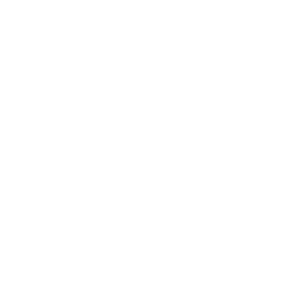 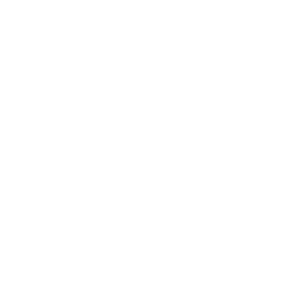 OPPORTUNITIES (+)
Assess the climate of the market.  List any external factors benefiting this career path.
•
•
•
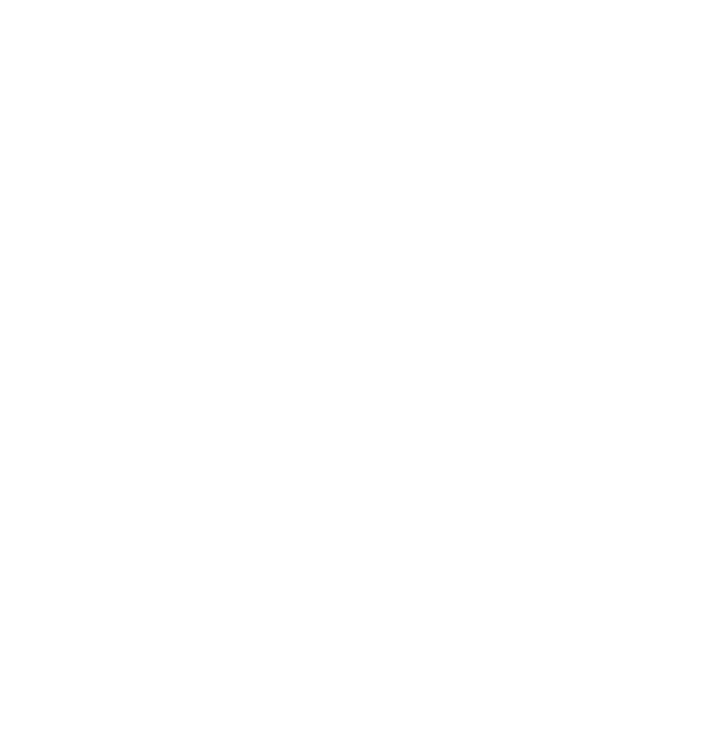 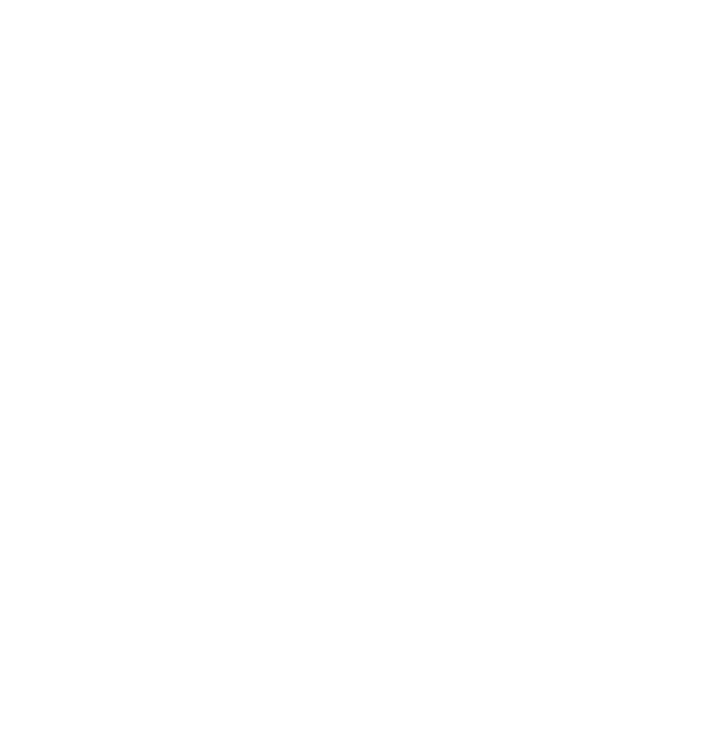 List any hazards of entering this field.
•
•
•
THREATS (–)
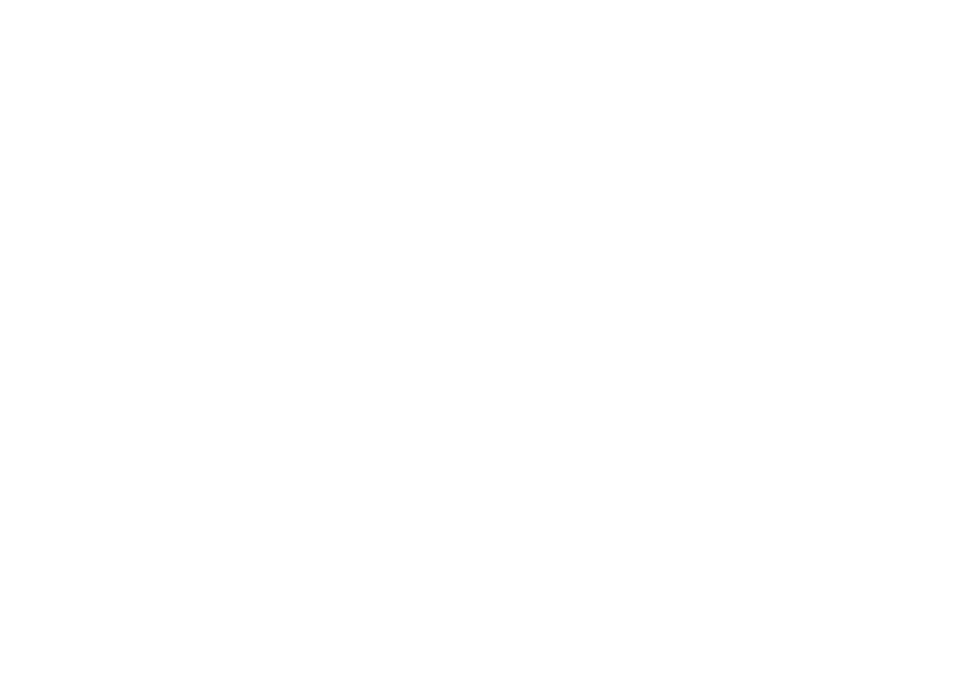 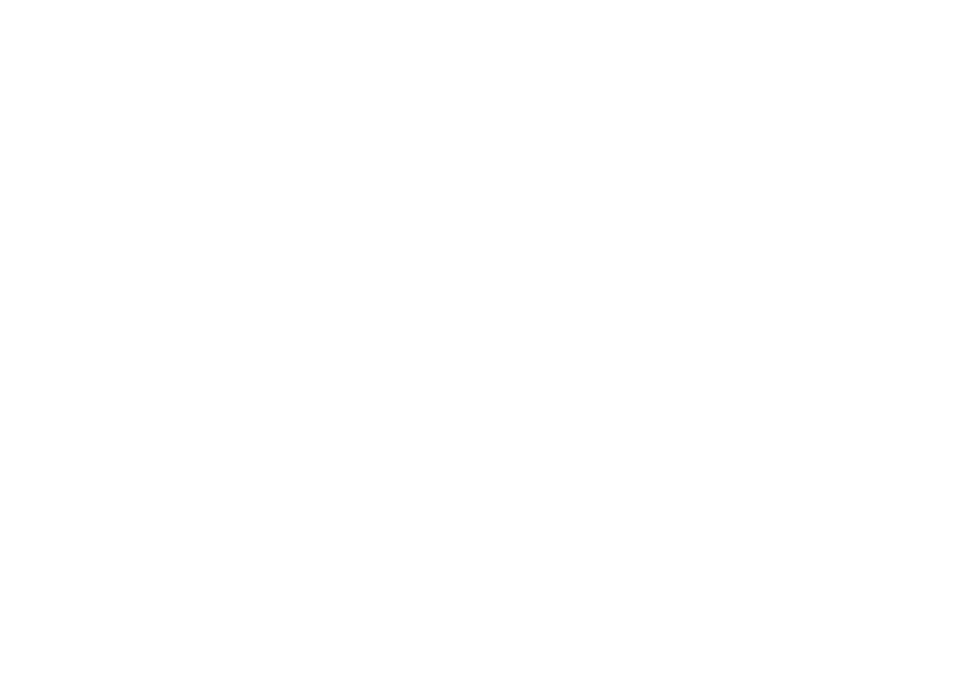 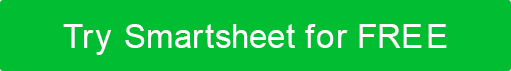 CAREER CHANGE SWOT ANALYSIS